ПРЯМОУГОЛЬНЫЕ ТРЕУГОЛЬНИКИ
И НЕКОТОРЫЕ ИХ СВОЙСТВА.
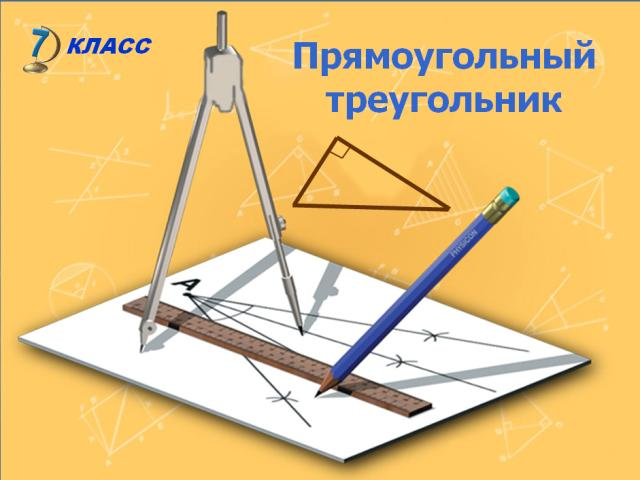 Учитель математики 
Аксайского казачьего 
кадетского корпуса Хачатурова Т.Ф.
Цели  урока
Изучить  свойства прямоугольных треугольников
Научиться применять свойства прямоугольных треугольников при решении задач
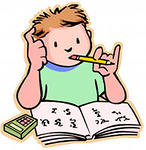 Прямоугольный треугольник.
А
Г и п о т е н у з а
К а т е т
С
В
К а т е т
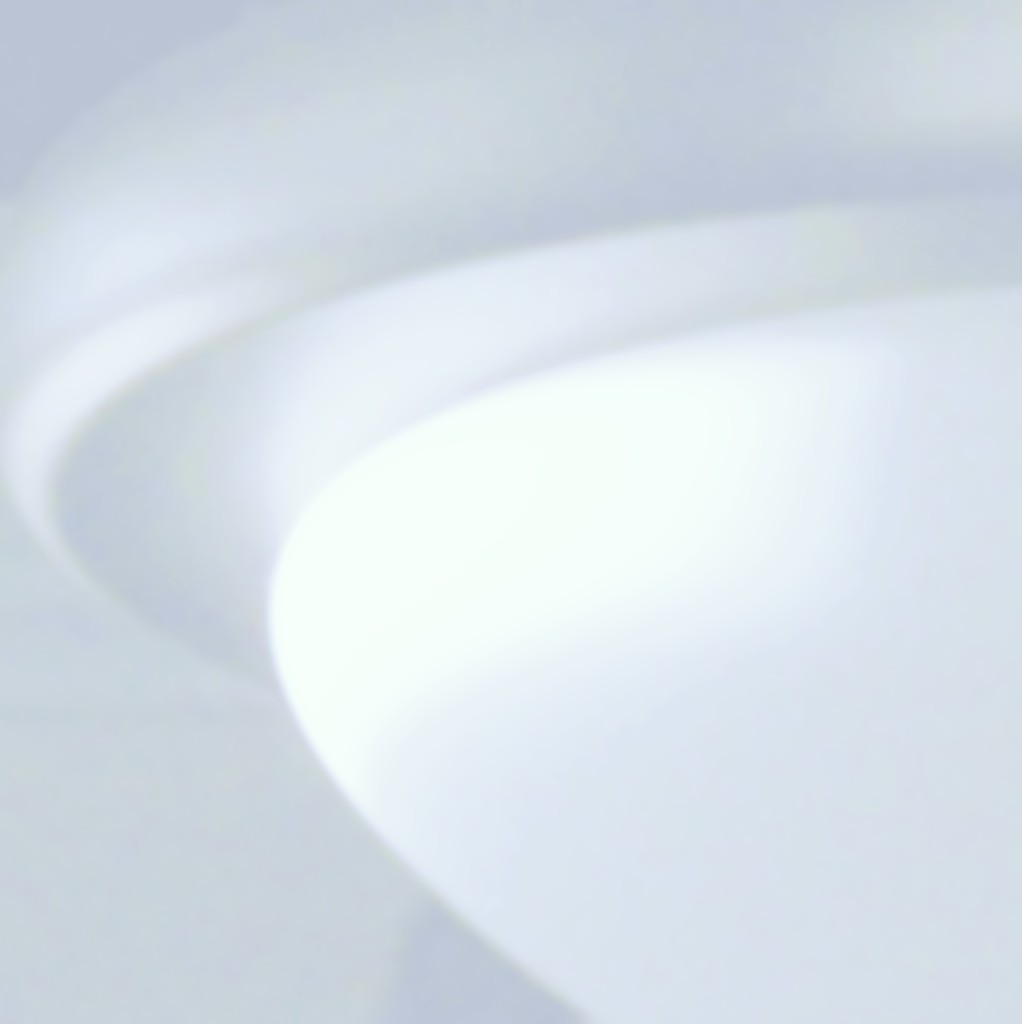 Свойство 1
Сумма двух острых углов прямоугольного треугольника равна 90º
Доказательство:
A
ΔABC – прямоугольный, С – прямой.
По теореме о сумме углов треугольника:
 A+ B + C = 180º. Отсюда 
A+ B = 180º - C = 90º,
что и требовалось доказать
B
C
56°
С
В
Например:
1)
А
В=?
[Speaker Notes: 1).Угол В равен разности 90°-37°=53°.   2). Угол В1 равен углу D1С1В1 из равнобедренного треугольника D1С1В1 и равен 45°. А  из  треугольника А1В1С1 угол А1=45°.]
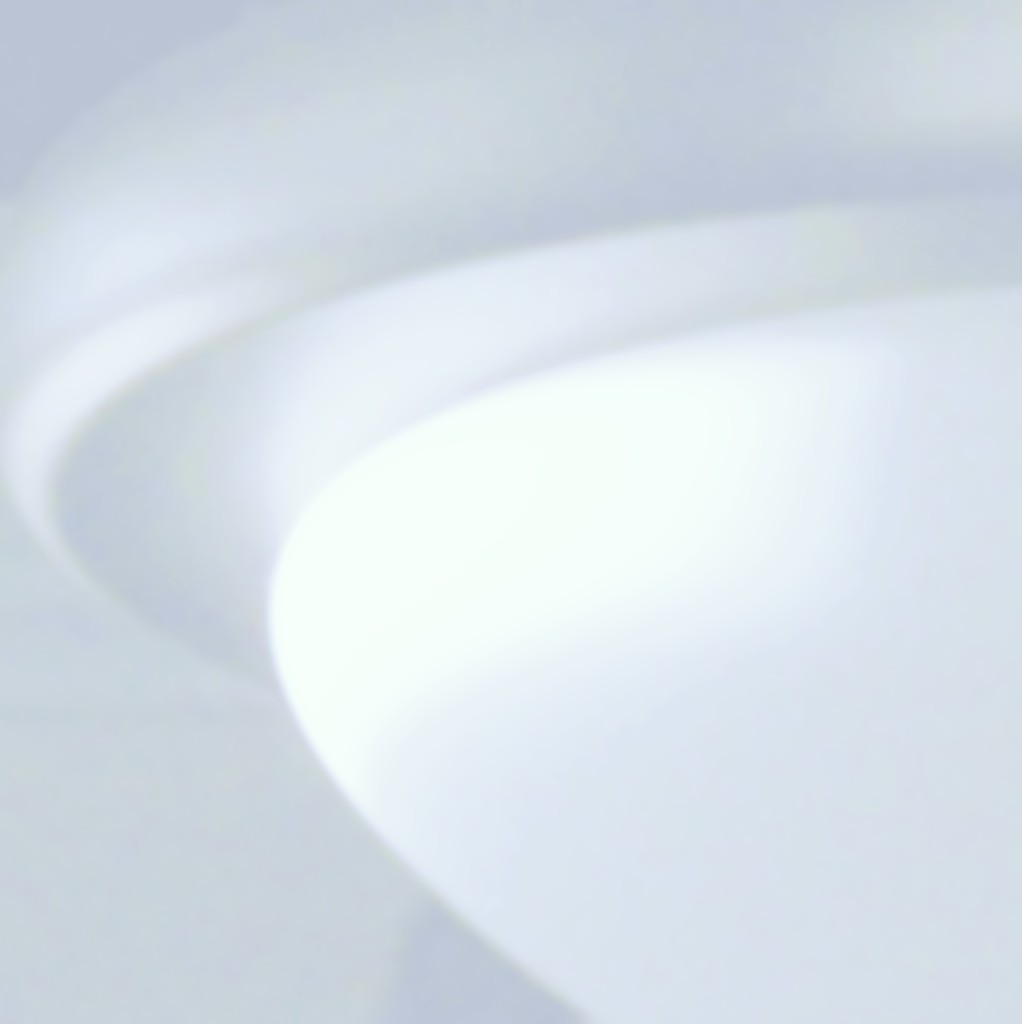 30º
60º
D
Свойство 2
Катет прямоугольного треугольника, лежащий против угла в 30º , равен половине гипотенузы.
Доказательство:
B
ΔАВD= ΔАBС (по построению).
Получим ΔBСD -  равносторонний, в котором B = D = С  60º, поэтому DC=BC. Но AC =1/2 DC. Следовательно,  AC=1/2 BC, что и требовалось доказать.
30º
C
A
А
2).
30°
4см
4,2см
8,4см
S
В
Например:
АВ=?
С
R
3).
Р=?
R=?
Р
[Speaker Notes: 5) АВ=2*СВ=2*4см =8см.
6).  Т.к. в треугольнике угол S прямой и РR=2 RS ( катет в два раза меньше гипотенузы), то угол Р равен 30°, а значит угол R равен 60°.]
В
С
D
70°
А
К
М
Т
Решите устно:
3)
САВ=?
4)
КМ=?
15см
30°
[Speaker Notes: 3). Из треугольника DВС угол DВС равен 20°. Значит и угол DВА равен 20°.  В треугольнике ФВС угол САВ равен разности 90° и 40°, т.е. 50°.
4). КМ- катет, лежащий против угла Т, равного 30°, значит КМ=7,5 см.]
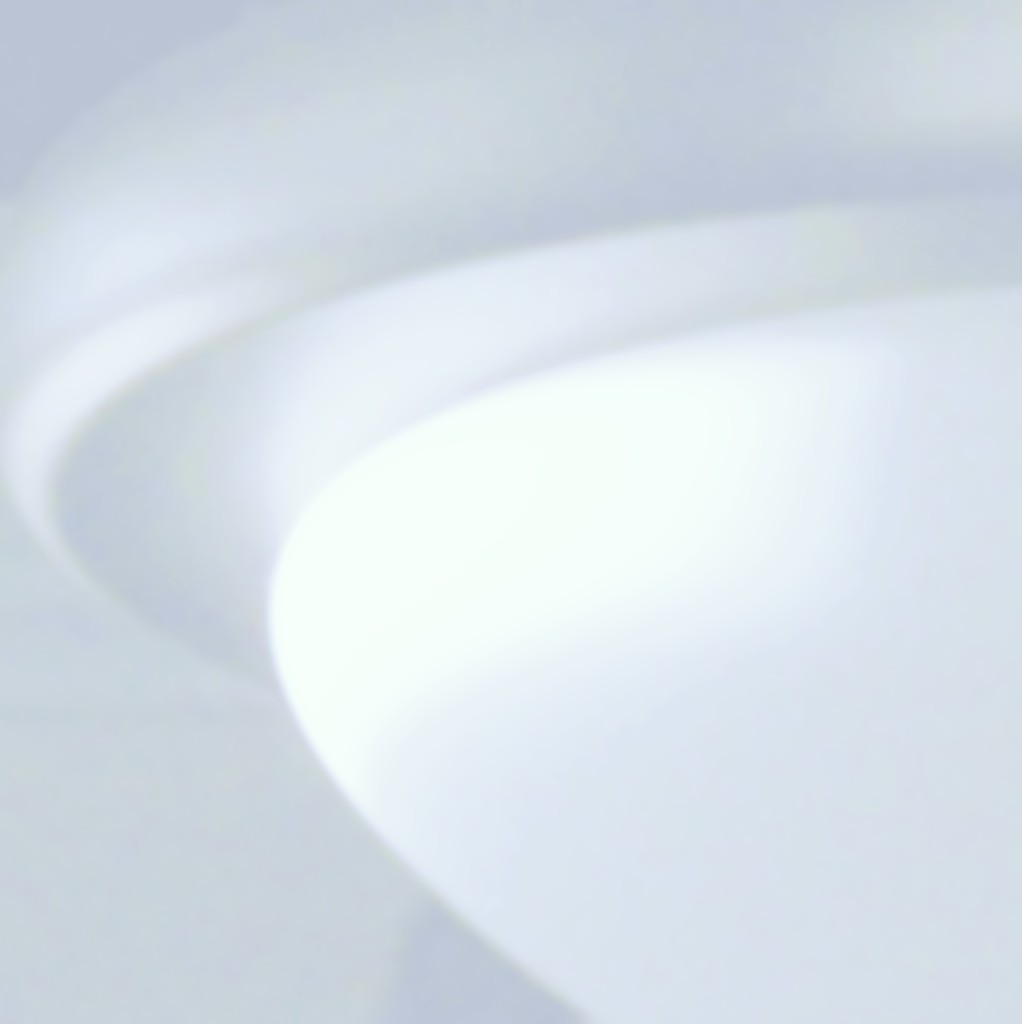 Задача 1
Найдите углы равнобедренного прямоугольного треугольника
B
A
C
Задача 2
По данным рисунка решите задачу
B
30º
?
A
C
5,6
3.
Дано: 
Найти:
В
Подсказка (2)
Внешний угол 
треугольника
15
Свойство 
прямоугольного 
треугольника
1200
С
А
D
Ответ
4.
Дано:
 
Найти:
А
Подсказка (3)
Свойство 
прямоугольного
треугольника
D
Свойства 
равнобедренного 
треугольника
7
450
Свойство 
медианы…
В
С
Ответ
5.
Дано:
 
Найти:
К
Подсказка (2)
Внешний угол
треугольника
10
1500
Свойство 
прямоугольного 
треугольника
Р
С
Е
Ответ
6.
Найти:
В
?
650
А
С
Ответ
7.
Найти углы треугольника.
В
13,4см
6,7см
А
С
D
Ответ
8.
Найти:  AH
H
В
1200
14см
А
С
Ответ
9.
Один из углов прямоугольного треугольника 60º,  а сумма гипотенузы и меньшего катета равна 16 см. Найти гипотенузу и меньший катет.
Домашнее задание
Изучить § 3, п. 34
Решить задачу № 256
Творческое задание:
 сочинить рекламу о прямоугольном треугольнике
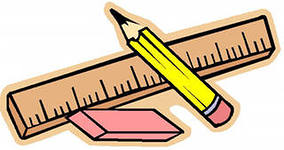 Итог урока:
Что нового вы узнали на уроке?
Что сегодня повторили?
Над чем стоит ещё поработать?
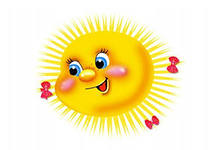